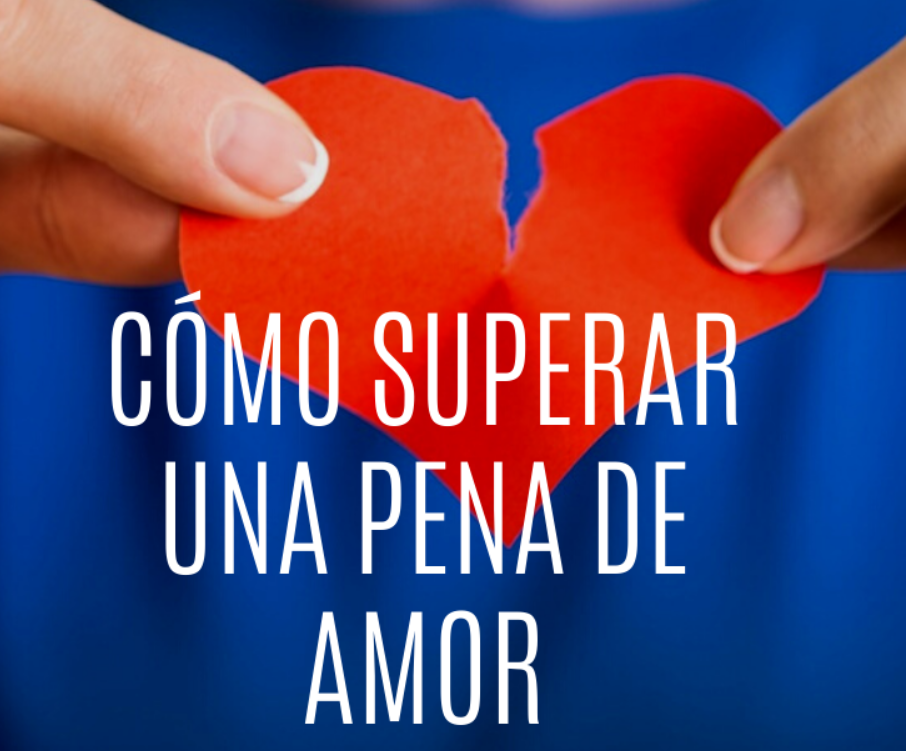 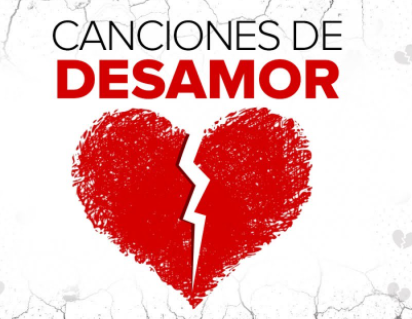 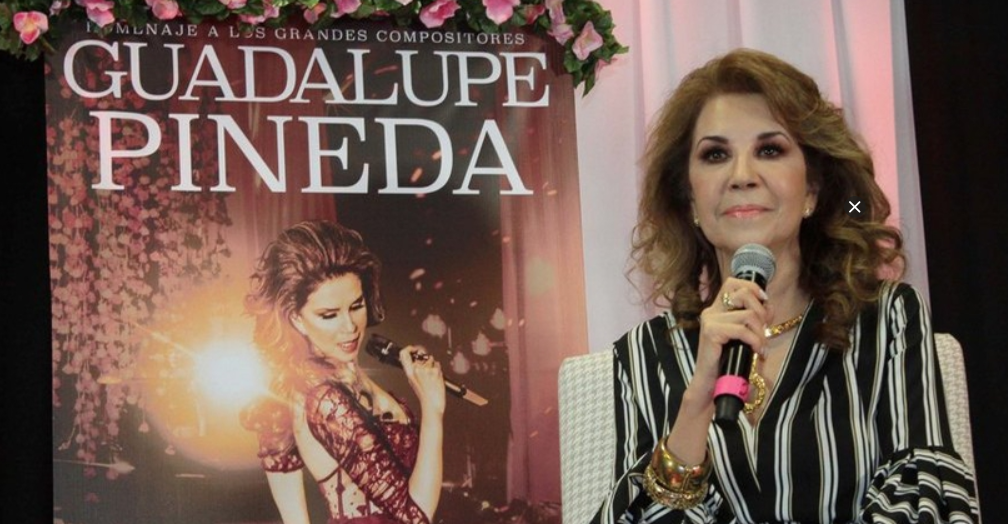 Tema: amor perdido  (Una historia de amor -Piñeda)
https://vib.by/v/mkJqG2ero
Tema: el amor está de luto (liefde in de rouw)
https://vib.by/v/Xk93njxri
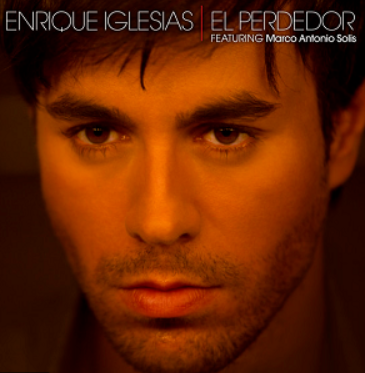 TEMA: un perdedor (verliezer)
https://vib.by/v/QkxgVU3eSo